Genitori-figli: Il dialogo difficile
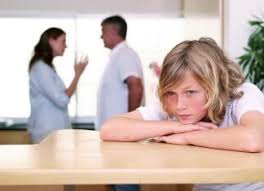 Come trasformare il conflitto tra genitori e figli adolescenti in relazione educativa
Prof. Francesco Cannizzaro – Specialista in Pedagogia, Bioetica e Sessuologia
17/01/2020
1
Il dialogo difficile
Perché parlare è importante
Alcune riflessioni iniziali:
 Tuo figlio parlerà, ma non sempre nel momento che scegli tu
 Tuo figlio parlerà, ma non delle cose che considera private
Tuo figlio parlerà, ma non se ha l’impressione che la conversazione potrebbe trasformarsi in un interrogatorio
Tuo figlio parlerà, ma non se ha la sensazione che tu sia indaffarato, distratto o che probabilmente sarete interrotti
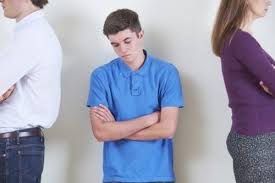 17/01/2020
2
Il dialogo difficile
S.T.A.G.E. Un nuovo modello di pensare la genitorialità
(S) Significatività
(T) Two-way communication
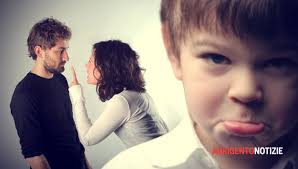 (A) Autorevolezza
(G) Gap generazionale
(E) Emozioni
17/01/2020
3
Il dialogo difficile
La Significatività dei genitori e di coloro che 
si prendono cura degli adolescenti
I sentimenti dei genitori
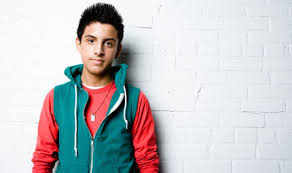 L’evidenza
Identità negativa
Indipendenza
I genitori contano davvero
17/01/2020
4
Il dialogo difficile
I sentimenti dei genitori
Tra tutti i sentimenti, il più comune è di non essere più importanti. Il gruppo dei pari prende il loro posto
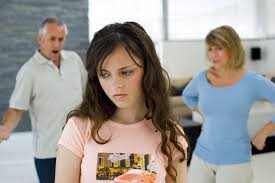 E’ difficile gestire una emozione di questo tipo, poiché è associata ad un sentimento di impotenza e di perdita di controllo sul proprio figlio
Anche quando i genitori riconoscono che questo non è ancora accaduto, temono tuttavia che avverrà presto
17/01/2020
5
Il dialogo difficile
L’evidenza
Tutte le ricerche sulla genitorialità ci dicono quanto siano importanti i genitori durante questi anni. Quando un adolescente riesce bene, solitamente è perché i suoi genitori sono stati presenti
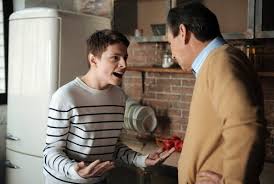 Ci sono situazioni in cui le relazioni tra i genitori e i figli adolescenti non sono buone, e l’adolescente può rifiutare l’interesse e le premure dei genitori
17/01/2020
6
Il dialogo difficile
Identità negativa
Nel periodo del’adolescenza i giovani cercano di essere indipendenti dagli adulti. Ciò significa non accettare le regole stabilite dai genitori ed esprimere opinioni diverse dalle loro
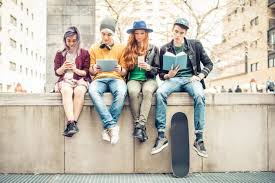 Lui o lei possono non sapere cosa vogliono, o chi sono, ma di certo sanno una cosa. Vogliono essere l’esatto contrario di ciò che i loro genitori sono. (Erikson la definisce  fase dell’identità negativa)
17/01/2020
7
Il dialogo difficile
Indipendenza
E’ difficile sentirsi dire che sei antiquato, o che semplicemente non capisci! E’ anche difficile rendersi conto che tuo figlio o tua figlia preferiscono ascoltare i loro amici piuttosto che te
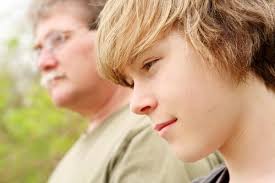 Eppure, questo per gli adolescenti è un processo importante. Essi hanno bisogno di poter mettere alla prova nuove idee e sperimentare l’assunzione del controllo delle loro vite. Se non hanno la possibilità di farlo non possono crescere e diventare adulti
17/01/2020
8
Il dialogo difficile
I genitori contano davvero
Malgrado tutto ciò, i genitori contano. Una volta qualcuno disse che, per gli adolescenti, la famiglia è come la carta da parati. Ti accorgi quando si sta staccando o quando vuoi cambiare colore
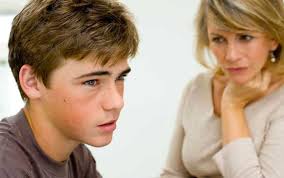 Ciò nonostante, questo non va confuso con l’dea che i genitori non contino. Se i genitori non sono presenti, o se non forniscono supporto, si può essere certi che l’adolescente ne sarà perfettamente consapevole
17/01/2020
9
Il dialogo difficile
La comunicazione a due vie
La comunicazione è 
una strada bidirezionale
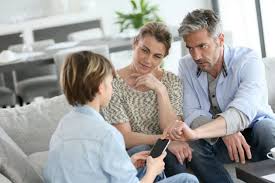 La comunicazione è più 
che parlare
Il messaggio “Io”
Alcuni consigli per migliorare 
la comunicazione
17/01/2020
10
Il dialogo difficile
La comunicazione è una strada bidirezionale
Gli adolescenti spesso dicono che il genitore vuole solo parlare a loro, ma non ascolta il loro punto di vista. Parlare e ascoltare devono andare di pari passo. In una relazione in cui vi sia una distribuzione relativamente equa del parlare e dell’ascoltare, la comunicazione solitamente funziona bene
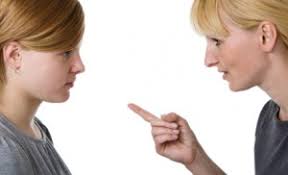 Un buon consiglio: quando vuoi comunicare, pensa a coloro che ascoltano quanto a te stesso  e a ciò che vuoi dire. Prova a metterti al posto di chi ascolta. Che cosa succede loro mentre tu stai parlando?
17/01/2020
11
Il dialogo difficile
La comunicazione è più che parlare
Si può comunicare moltissimo mediante i gesti, il tono della voce, il contatto oculare, il modo con cui si sta in piedi, e via di seguito. Queste comunicazioni non verbali trasmettono un messaggio forte tanto quanto le effettive parole utilizzate
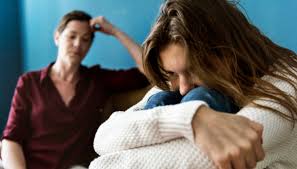 La maggior parte dei genitori sa che ci sono momenti opportuni e momenti meno opportuni  per affrontare un argomento complesso con un adolescente. La scelta dei tempi è particolarmente importante in questo contesto
Molti genitori dicono di sentirsi frustrati. Sembra che l’adolescente non ascolti, ignorando ciò che il genitore dice. Più si diventa frustrati, più è difficile ascoltare e tener conto di ciò che dice l’altra persona
17/01/2020
12
Il dialogo difficile
Il messaggio “Io”
Quando sei arrabbiato con tuo figlio è facile essere pronti a criticare. In queste occasioni volano frasi di biasimo, del tipo: “Tu mi fai impazzire” oppure: “Dovevi stare più attento”. Così facendo, l’altro si mette sulla difensiva e smette di parlare, oppure, si arrabbia ancora di più
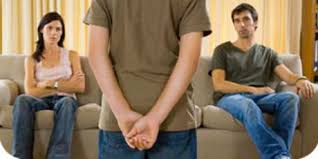 Un approccio diverso è usare il messaggio “Io”, con il quale tu sei attento a far certe affermazioni. In questo caso non accusi o biasimi ma esprimi delle tue emozioni, dicendo ad esempio: “Mi sento turbato per quello ce è successo”. Questo, consentirà a te e a tuo figlio di essere più aperti l’uno con l’altro
17/01/2020
13
Il dialogo difficile
Alcuni consigli per migliorare la comunicazione
La scelta dei tempi
 Accordo/disaccordo
Prova a non dare l’impressione di essere pronto a giudicare
 Umorismo
 Parole dette senza pensare
 Essere disposti ad ascoltare
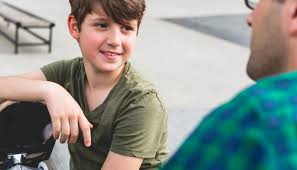 17/01/2020
14
Il dialogo difficile
Autorevolezza
Gli stili genitoriali
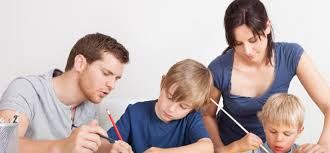 La cogenitorialità
Il rispetto delle regole
Le sanzioni
17/01/2020
15
Il dialogo difficile
Gli stili genitoriali
Le ricerche sugli adolescenti hanno dimostrato che c’è uno stile che consente di ottenere risultati migliori per i ragazzi. E’ noto come stile genitoriale “autorevole”, perché il genitore è caldo e amorevole, ma anche fermo quando è necessario. Chi adotta lo stile autorevole promuove anche l’autostima e l’indipendenza, per gradi, secondo l’età e la maturità dell’adolescente
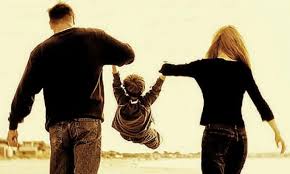 I diversi stili genitoriali possono condurre in misura maggiore o minore al conflitto. Un genitore duro sulla disciplina può aspettarsi di dover affrontare più conflitti di qualcun altro che è indifferente o permissivo
17/01/2020
16
Il dialogo difficile
La cogenitorialità
Nel parlare di stili genitoriali, è importante tenere a mente che i genitori coinvolti sono due, e possono non avere lo stesso approccio alla funzione genitoriale. In alcuni casi ci può essere una differenza nell’affrontare un problema mentre in altre famiglie può accadere che i due genitori abbiano stili molto diversi
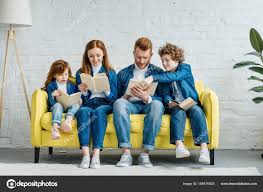 Che i genitori vivano insieme o separati, il modo in cui essi gestiscono la funzione genitoriale avrà un impatto profondo sull’adolescente. I ragazzi sono pronti ad appigliarsi a qualsiasi divergenza tra i genitori e a sfruttarla, se possibile
17/01/2020
17
Il dialogo difficile
Il rispetto delle regole
Agli adolescenti non piacciono le regole, poiché esse trasmettono il messaggio che sono i genitori quelli che comandano. I ragazzi proveranno in ogni modo a contestare le regole e, anche provano sofferenza, i genitori non devono cedere e devono essere irremovibili
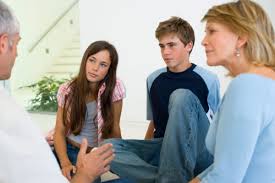 Le regole, naturalmente, devono essere ragionevoli, e per gli adolescenti devono avere certe caratteristiche che renderanno più semplice farle rispettare
17/01/2020
18
Il dialogo difficile
Le sanzioni
Dovranno essere appropriate all’età e attinenti alla situazione dell’adolescente. Le sanzioni usate più spesso dai genitori degli adolescenti comprendono il divieto di uscire, la perdita di privilegi e della paghetta, il sequestro di dispositivi tecnologici. Avvolte, queste restrizioni non funzionano
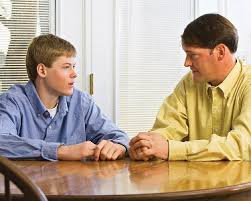 Una volta che il ragazzo o la ragazza raggiungono una certa fase dell’adolescenza, le regole sono una questione di negoziazione piuttosto che di imposizione. Non ci sono risposte giuste o sbagliate, poiché ogni famiglia avrà idee diverse riguardo a ciò che potrà funzionare con quel particolare adolescente
17/01/2020
19
Il dialogo difficile
Il Gap generazionale
Da cosa deriva il gap generazionale?
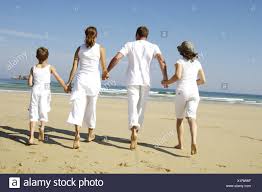 Le conseguenze dell’essere giudicati
Che cosa si può fare?
17/01/2020
20
Il dialogo difficile
Da cosa deriva il gap generazionale?
Molte ragioni incidono sulla formazione del gap generazionale:
 
-  Genitori  e  adolescenti  si trovano in fasi della vita, diverse
  I genitori non ricordano più cosa vuol dire essere giovani
Gli adulti tendono a essere eccessivamente giudicanti riguardo ai comportamenti degli adolescenti
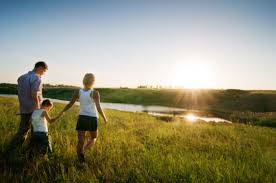 17/01/2020
21
Il dialogo difficile
Le conseguenze dell’essere giudicati
Più disaccordi, e più problemi di comunicazione ci sono, 
meno influenza avranno i genitori . 
Per sintetizzare, le conseguenze possono dipanarsi in questo modo:
- Gli adolescenti hanno la sensazione che il loro punto di vista non venga rispettato. Questo comporta che:
  Gli adolescenti provano risentimento. Questo implica che:
Gli adolescenti sono meno inclini a essere comunicativi riguardo a ciò che accade loro. Ne consegue che:
I genitori hanno minori opportunità di essere influenti nella vita dei figli
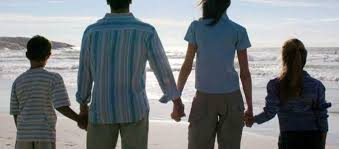 17/01/2020
22
Il dialogo difficile
Che cosa si può fare?
Sia i ragazzi sia i genitori possono fare molto per ridurre l’impatto negativo del gap generazionale.  Ecco alcuni consigli degli stessi genitori:
 Prendi atto che il tempo è passato
 Incoraggiali a parlare
 Rievoca i ricordi della tua adolescenza. Ascoltati
 Ciascuno mostri di avere rispetto per il punto di vista dell’altro
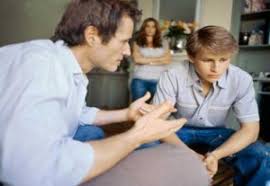 17/01/2020
23
Il dialogo difficile
Le emozioni
Le emozioni degli adolescenti
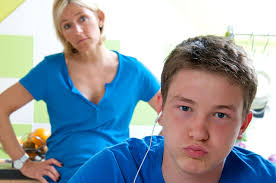 Le emozioni dei genitori
17/01/2020
24
Il dialogo difficile
Le emozioni degli adolescenti
Sono molti i fattori che incidono sui ragazzi e sulla loro capacità di controllare le proprie emozioni, tre di queste sono:
 Lo sviluppo del cervello
 L’equilibrio ormonale, sul quale incide la pubertà
 I cambiamenti sociali ed emozionali che fanno parte del percorso all’età adulta
E’ importante riconoscere che gli stessi ragazzi sono profondamente consapevoli della difficoltà di gestire le loro emozioni. Molti adolescenti descrivono sentimenti che creano loro disagio e difficili da controllare: sbalzi d’umore, ansia, tensione
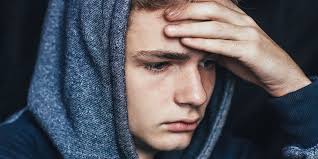 17/01/2020
25
Il dialogo difficile
Le emozioni dei genitori
Tra le varie emozioni di cui si fa esperienza durante l’adolescenza, il senso di perdita è quello che prima o poi tutti genitori provano. Diventare adulti significa inevitabilmente crescere distaccandosi dalla famiglia
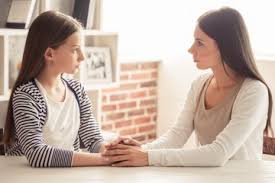 L’amore e l’affetto di un genitore verso il figlio adolescente possono essere dimostrati con la cura e le premure , con autentico interesse per le cose che lo appassionano  e con la disponibilità nei momenti di bisogno
17/01/2020
26
Importante!
Gli adolescenti hanno bisogno di entrambi i genitori. Possono avere ruoli diversi, ma sia il padre sia la madre hanno ruoli fondamentali da svolgere.
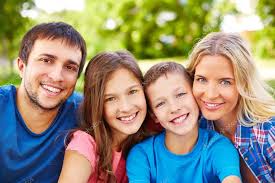 Bibliografia: Perché non mi parli? – John Coleman, Raffaello Cortina Editore. Milano 2019
17/01/2020
27
Confrontiamoci
Quali sono i motivi che rendono difficile, e avvolte impossibile, il dialogo genitori-figli nell’adolescenza?
Per molti genitori dialogare vuol dire: io parlo e tu ascolti; io detto le regole e tu le devi rispettare perché sono il tuo genitore. Ma è proprio così?
Nell’adolescenza si assiste al confluire di due mondi di emozioni: quello del figlio e quello dei genitori. Di che cosa si tratta e come educare al controllo delle emozioni?
Molte incomprensioni nel dialogo genitori-figli sono dovuti al gap generazionale. Come superare queste distanze senza nuocere al dialogo?
Per educare efficacemente i figli è importante mettere in chiaro alcune regole di comportamento ed impegnarsi a farle rispettare. Come fare affinché le regole non diventino un’ossessione al punto da compromettere un dialogo sereno tra i genitori e i figli?
17/01/2020
28
Come capire gli adolescenti maschi
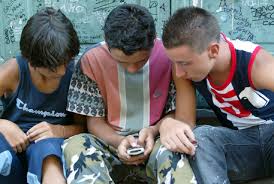 I ragazzi affrontano molti cambiamenti nel periodo dell'adolescenza, che possono portarli a comportarsi in modo insolito. I genitori devono essere informati sui cambiamenti che stanno attraversando ed essere comprensivi. Possono gestire i conflitti attraverso una conversazione aperta, far valere la loro posizione 
e imporre dei limiti se necessario.
17/01/2020
29
Come capire gli adolescenti maschi
Se sei una ragazza: Impara a conoscere i cambiamenti 
che avvengono  nei ragazzi nel corso dell'adolescenza
Per conoscere meglio questa fase di transizione puoi chiedere all'insegnante di biologia quali materiali leggere, oppure parlare con i tuoi genitori. 
Se hai un parente maschio leggermente più grande di cui ti fidi, ad esempio un cugino che va all'università, chiedi se è disposto a parlarti dei cambiamenti che attraversano i ragazzi durante la pubertà.
Potresti notare alcuni cambiamenti fisici nei ragazzi della tua classe. Le loro voci diventano più profonde e iniziano ad avere peli sul volto e sotto le ascelle.
Così come capita a te, anche i ragazzi affrontano cambiamenti sessuali. Inizieranno a produrre testosterone e ad avere erezioni. 
Cerca di capire che potrebbero sentirsi in imbarazzo per queste trasformazioni, così come a te è capitato di sentirti a disagio in occasione del tuo primo ciclo.
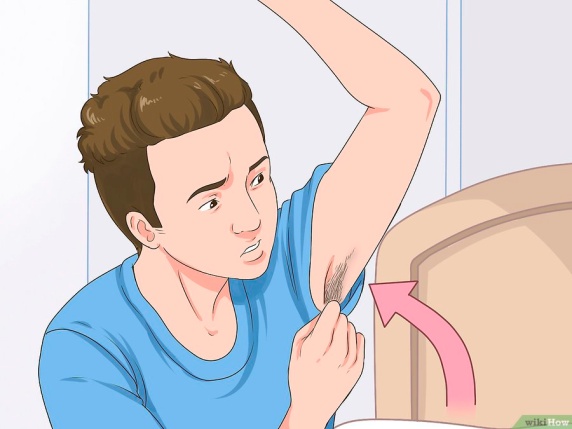 17/01/2020
30
Come capire gli adolescenti maschi
Ricorda che i ragazzi adolescenti sono insicuri
La pubertà è una fase di crescita normale, in cui è molto comune provare insicurezza. I tuoi compagni di scuola potrebbero sentirsi in imbarazzo per i cambiamenti fisici e di altro tipo che stanno affrontando, quindi cerca di essere più comprensiva.
Spesso i ragazzi affrontano cambiamenti imbarazzanti nel corso della pubertà. Ad esempio, possono avere erezioni immotivate e le loro voci possono cambiare tono mentre parlano.
Potresti avere la tentazione di prendere in giro i tuoi compagni di classe che attraversano la pubertà, ma cerca invece di essere comprensiva. 
Anche il tuo corpo si sta trasformando e non vorresti essere presa in giro per quel motivo. Evita di schernire i ragazzi di classe tua in merito ai problemi più comuni associati all'adolescenza.
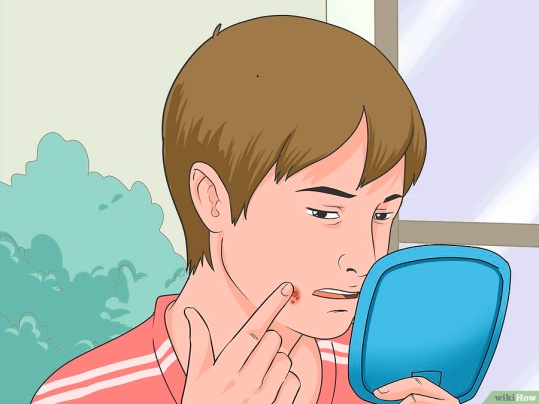 17/01/2020
31
Come capire gli adolescenti maschi
Cerca elementi in comune
Potresti pensare che la tua esperienza sia completamente diversa da quella dei ragazzi, ma in realtà ci sono molte cose in comune. Riuscirai a capire meglio i maschi della tua età se riesci a individuare quei cambiamenti che attraversate in maniera simile.
Come capita a te, anche i ragazzi iniziano ad avere peli sotto le ascelle e nella zona del pube.
Anche i ragazzi soffrono di sbalzi d'umore, di sensazioni di rabbia e frustrazione a causa dei cambiamenti ormonali. Inoltre, gli ormoni possono provocare oscillazioni repentine dei livelli di energia.
Potresti notare che l'atteggiamento delle persone nei tuoi confronti cambia quando cresci. Ti vedranno più adulta e potrebbero trattarti in modo diverso. Lo stesso capita ai ragazzi che attraversano la pubertà.
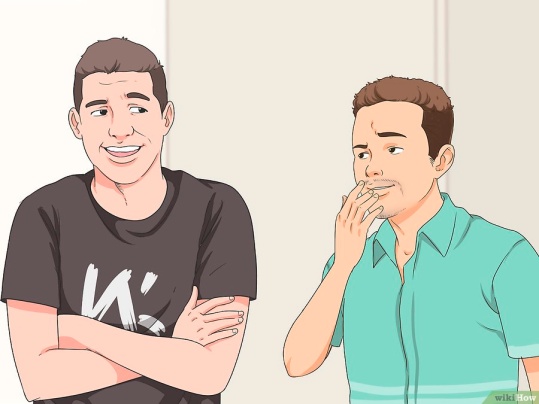 17/01/2020
32
Come capire gli adolescenti maschi
Accetta che i ragazzi inizieranno a comportarsi 
in modo diverso in presenza degli amici
Spesso gli adolescenti si sentono in imbarazzo quando provano interesse per le ragazze per la prima volta. Potrebbero tenere un atteggiamento più distaccato nei tuoi confronti perché si sentono insicuri, oppure perché cercano di far capire ai loro amici che sono la loro priorità. Prova a essere comprensiva. 
Se stai frequentando un ragazzo adolescente, lascia che dedichi un po' di tempo ai suoi amici.
Non dovresti accettare le mancanze di rispetto. Se un ragazzo ti tratta decisamente male davanti ai suoi amici, dovresti dirgli che non accetti quel tipo di comportamento. 
Puoi dire: "Capisco che desideri fare bella figura davanti ai tuoi amici, ma non hai il diritto di prendermi in giro“.
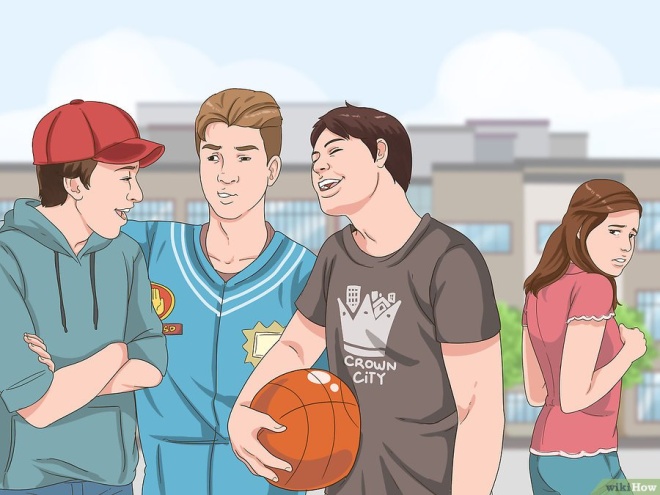 17/01/2020
33
Come capire gli adolescenti maschi
Impara a fare conversazione
Spesso, il modo migliore per capire una persona è parlarle. Parlare con un ragazzo può spaventarti, ma ti aiuterà quasi sempre a comprenderlo meglio. Cerca di essere coraggiosa e di dialogare con gli adolescenti della tua età.
Poni domande specifiche sugli hobby, sulla famiglia e sulle materie preferite. Ad esempio: "Hai un buon rapporto con i tuoi fratelli?"
Se non sai come avviare il dialogo, fai un commento sull'ambiente circostante o su un avvenimento recente. Ad esempio: "Come ti è sembrata l'ultima assemblea di istituto?"
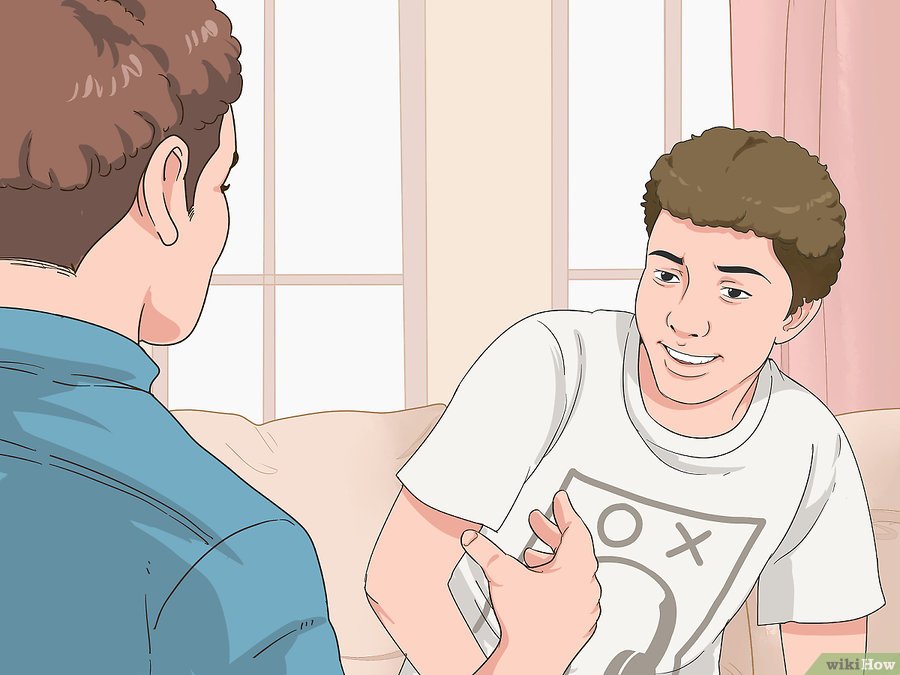 17/01/2020
34
Come capire gli adolescenti maschi
Fatti valere se necessario
E’ importante sapere quando devi farti rispettare. Se un ragazzo ti prende sempre in giro e ti fa sentire a disagio, hai tutto il diritto di dirgli che il suo atteggiamento non è accettabile.
Hai il diritto di esprimere le tue emozioni ai ragazzi. Se un adolescente ti fa sentire a disagio, diglielo chiaramente. Anche se cerchi di piacergli, non dovresti sacrificare i tuoi sentimenti per fare buona impressione.
Prova a dire qualcosa al ragazzo che ti infastidisce, come "Non mi piace quando fai dei commenti sul mio corpo, mi metti a disagio". Se le prese in giro non si fermano, chiedi aiuto a un adulto, ad esempio all'insegnante.
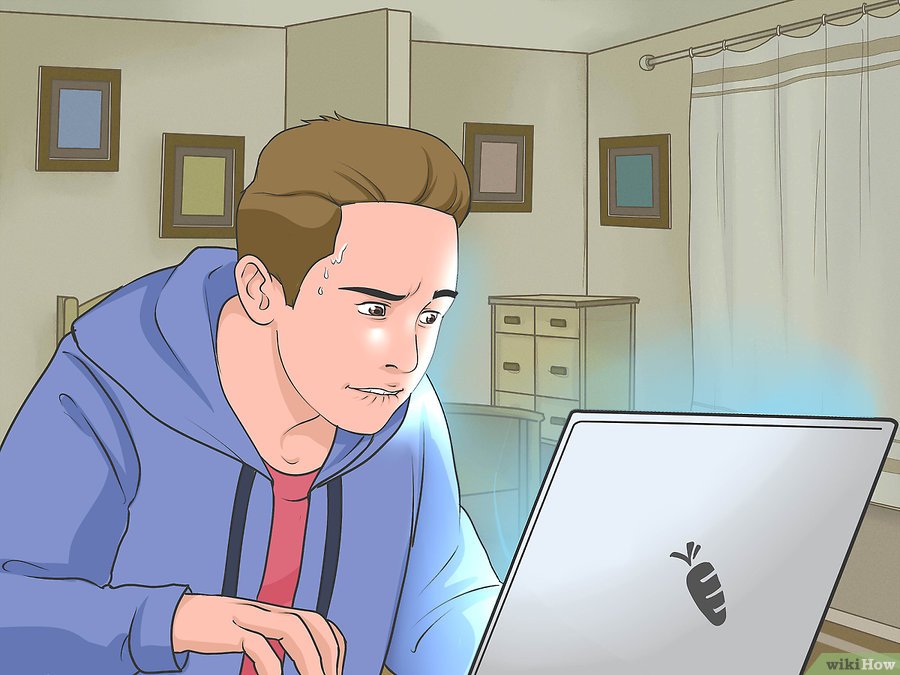 17/01/2020
35
Come capire gli adolescenti maschi
Se sei un genitore: Mettiti nei panni di tuo figlio
È facile provare frustrazione nei confronti di un figlio adolescente, specialmente se si comporta male o si ribella in altro modo. 
Ricorda, i ragazzi sono molto insicuri e preoccupati dal loro aspetto. Cercano anche di formare la propria identità e per questo hanno la tendenza a ribellarsi o essere difficili. 
Se tutto questo non bastasse, i loro cervelli si stanno ancora sviluppando e non hanno ancora la capacità degli adulti di controllare gli impulsi e prendere decisioni. 
Se tuo figlio decide improvvisamente di smettere di fare un'attività che in passato gli piaceva, mettiti nei suoi panni. Immagina di averlo convinto a giocare a basket alle medie.
Ora che sta diventando più grande potrebbe desiderare di sentirsi più indipendente e provare qualcosa di diverso. Pensa a tutte le occasioni in cui è capitato a te di esplorare e definire la tua identità quando eri adolescente.
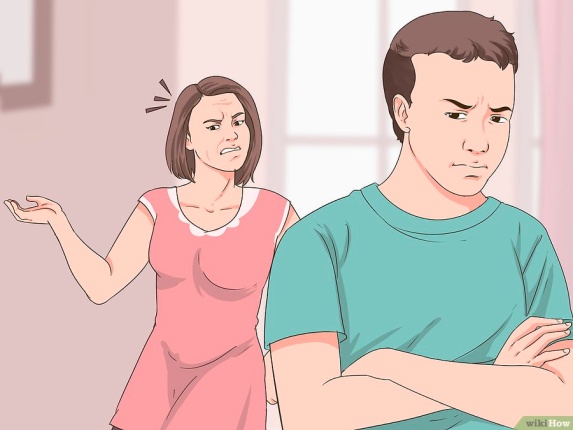 17/01/2020
36
Come capire gli adolescenti maschi
Fai delle ricerche sugli adolescenti
In qualità di genitore, è importante comprendere i cambiamenti che tuo figlio sta attraversando. La cosa migliore che puoi fare per avvicinarti a lui è informarti su questa fase dello sviluppo.
Leggi materiale sugli adolescenti. Online puoi trovare molte fonti che descrivono i cambiamenti ormonali e di umore affrontati dai giovani. Questo ti aiuterà a rinfrescarti la memoria su quello che hai passato negli anni della pubertà.
Oltre a leggere dei libri sui cambiamenti fisici dell'adolescenza, leggi anche romanzi per giovani adulti. Questi volumi possono aiutarti a ricordare le emozioni che si vivono in quegli anni.
Dimostra interesse negli argomenti che appassionano tuo figlio per creare un legame con lui e approfondirne la conoscenza.
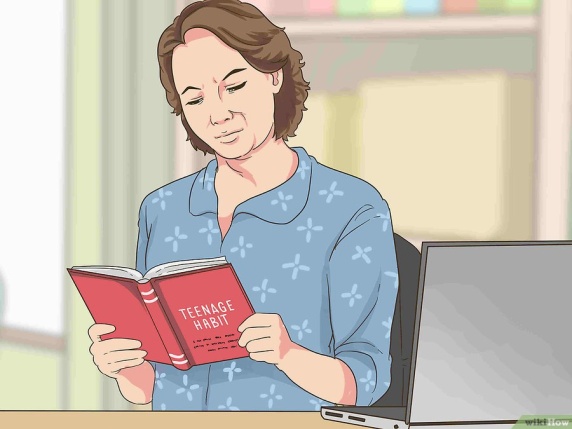 17/01/2020
37
Come capire gli adolescenti maschi
Concedi a tuo figlio un po' di privacy
Anche se è importante sapere che cosa sta facendo e con chi è, ricorda che l'adolescenza è parte della transizione all'età adulta. È importante che abbia un po' di privacy in casa, quindi rispetta il suo bisogno di spazio e di stare da solo.
Ci sono alcune cose che dovresti sapere su di lui. Hai tutto il diritto di sapere sempre dove va e con chi è. Tuttavia, essere troppo invadenti.
Cerca di capire che gli anni dell'adolescenza sono legati allo sviluppo dell'identità di tuo figlio. Potrebbe aver bisogno di riservatezza per creare la sua personalità. I messaggi e le telefonate dovrebbero essere privati. Dovresti anche accettare di non conoscere tutti i dettagli della sua vita sociale.
Quando tuo figlio cresce, è una buona idea cambiare alcune regole. Puoi allentare le restrizioni sul tempo passato al telefono o al computer, perché è grazie a queste tecnologie che gli adolescenti socializzano e formano un'identità. 
Mantieni un dialogo aperto riguardo alle regole e alle aspettative, permettendo a tuo figlio di esprimere la propria opinione. 
Se tuo figlio tradisce la tua fiducia o si comporta in modo davvero irresponsabile, potresti levargli il telefono o altri privilegi. Lui dovrebbe capire che la fiducia va conquistata e che con essa arriverà maggiore privacy.
17/01/2020
38
Come capire gli adolescenti maschi
Assicurati che tuo figlio non compia azioni scriteriate
Il cervello degli adolescenti non è del tutto sviluppato. Come genitore, è fondamentale capire che i giovani non riescono a comprendere fino in fondo le conseguenze delle loro azioni. 
Questo può portarli a tenere comportamenti pericolosi, quindi devi essere vigile. Devi assicurarti che tuo figlio non si assuma rischi troppo grandi, come fare uso di droghe o alcol.
Il fatto che il cervello di un adolescente è in fase di sviluppo non è una giustificazione per comportarsi in modo scriteriato. Anche se è importante considerare questo fattore, non giustificarlo quando si comporta male solo perché non se ne rende conto. Le conseguenze ci permettono di imparare a prendere le decisioni giuste.
Sei sempre tu il genitore, quindi devi avere delle aspettative e imporre dei limiti. Dovresti stabilire un orario per andare a letto e per rientrare a casa anche se tuo figlio è adolescente e dovresti sempre sapere dove si trova.
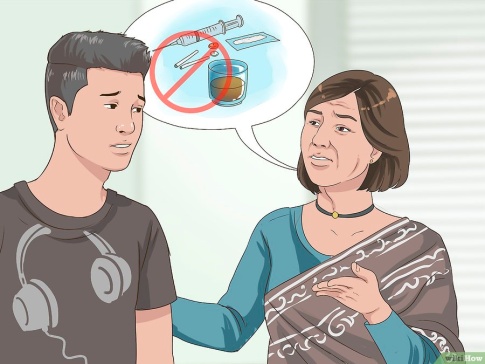 17/01/2020
39
Come capire gli adolescenti maschi
Preparati agli effetti degli ormoni
Gli adolescenti affrontano molti cambiamenti ormonali. Questo può portare a episodi come sbalzi d'umore. Cerca di essere paziente se tuo figlio sembra sempre infastidito o diventa irascibile. Dovresti assicurarti che affronti le conseguenze quando si comporta in modo inappropriato o scortese, ma cerca di essere comprensivo. Serviranno alcuni anni perché si abitui ai cambiamenti ormonali.
Sii paziente. Molti genitori hanno l'impressione che gli anni dell'adolescenza non finiscano mai, ma alla fine tuo figlio smetterà di avere sbalzi d'umore e i problemi con la rabbia provocati dalla pubertà.
Una volta che tuo figlio si è calmato, potete parlare del suo comportamento. Cerca di non fargli la predica e concentra il dialogo su quello che può fare di diverso in futuro. 
Ad esempio, se ti ha urlato qualche insulto offensivo in un momento di rabbia, insegnagli a trattenersi e a fare dei respiri profondi prima di rispondere.
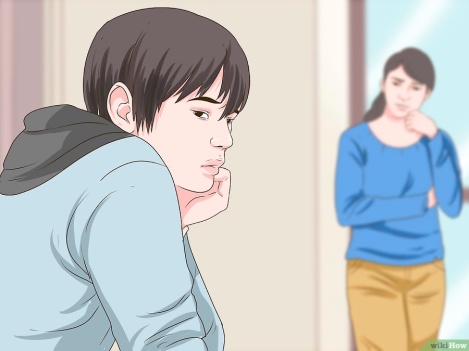 17/01/2020
40
Come capire gli adolescenti maschi
Aspettati che tuo figlio inizi a pensare al sesso
Questo è normale negli anni dell'adolescenza e lui potrebbe persino esplorare la pornografia. Degli studi recenti hanno scoperto che la maggioranza dei maschi adolescenti visitano siti web pornografici. Anche se si tratta di una fase normale della crescita, è importante parlare con tuo figlio del sesso e del porno.
Parla spesso con tuo figlio del sesso e della sessualità, permettendogli di farti delle domande. È importante che presenti i fatti così come sono. Ad esempio, potrebbe essere una buona idea spiegare la differenza tra il sesso nella pornografia e quello nella vita reale. Se lui si sente molto a disagio a parlarne con te, chiedi aiuto a una persona di cui ti fidi, come uno zio.
Non farti prendere dal panico se tuo figlio ti fa delle domande sul sesso. Le domande non sono un segnale certo che lui ha rapporti sessuali o che sta pensando di averli.
Forniscigli tutte le informazioni sul sesso sicuro, come sull'uso dei profilattici, sulle malattie sessualmente trasmissibili e sui contraccettivi. Nella biblioteca locale puoi trovare libri adatti alla sua età che puoi fargli leggere. 
Ricorda che educare tuo figlio sulla sicurezza nei rapporti sessuali non lo spinge a diventare sessualmente attivo. Lascia sempre aperte le conversazioni sul sesso. Concludi dicendo: "Se hai altre domande, non esitare a chiedere".
17/01/2020
41
Come capire gli adolescenti maschi
Gestire le diffidenze e i conflitti. 
Trova il momento giusto per parlare
Se devi comunicare con tuo figlio adolescente, devi scegliere il momento giusto. Fai attenzione e nota se sembra rilassato e ricettivo. Prendi l'abitudine di dialogare con lui regolarmente in quelle occasioni per mantenere la comunicazione aperta.
Per scoprire i momenti in cui tuo figlio è più disposto a parlare puoi andare per tentativi. Potrebbe essere più silenzioso dopo gli allenamenti di calcio, ma più loquace dopo cena. Spingilo a conversare in quel momento.
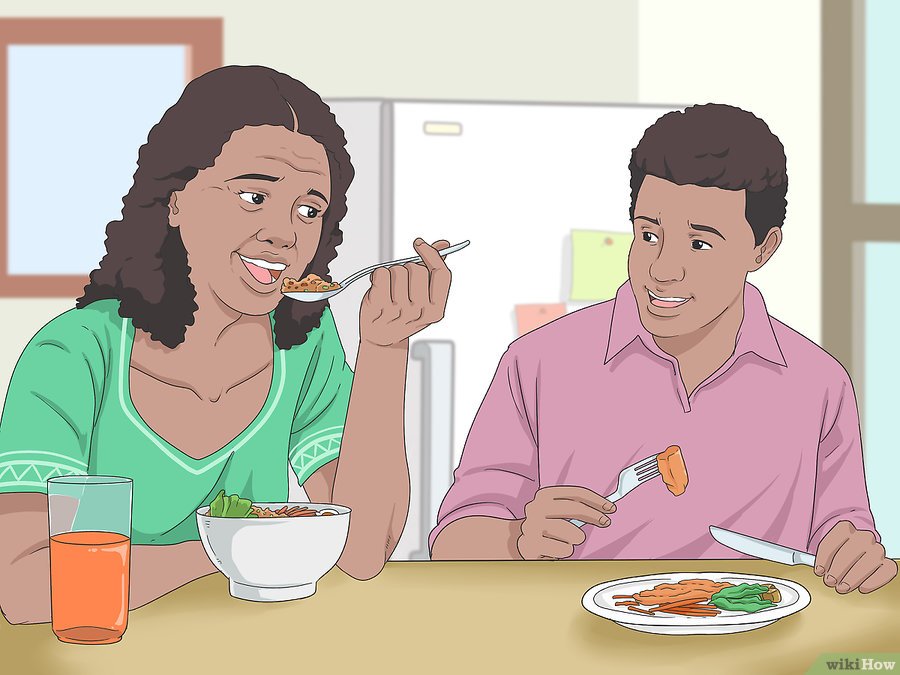 17/01/2020
42
Come capire gli adolescenti maschi
Poni domande aperte
Che tu sia un genitore o un adolescente, ricorda che i ragazzi non amano aprirsi su certe cose e sono sensibili riguardo ad alcuni argomenti. Invece di porre domande dirette, impara a scegliere quesiti aperti. Questo permette ai ragazzi di condividere le informazioni come preferiscono.
Ad esempio, non chiedere: "Sei emozionato per il ballo della scuola?". Prova invece: "Che cosa ne pensi del ballo? Ci vai volentieri?"
Se ricevi solo risposte brevi alle tue domande, probabilmente il ragazzo non vuole discutere dell'argomento. Prova a capire di che cosa preferisce parlare. Inizia dagli hobby e dai suoi interessi.
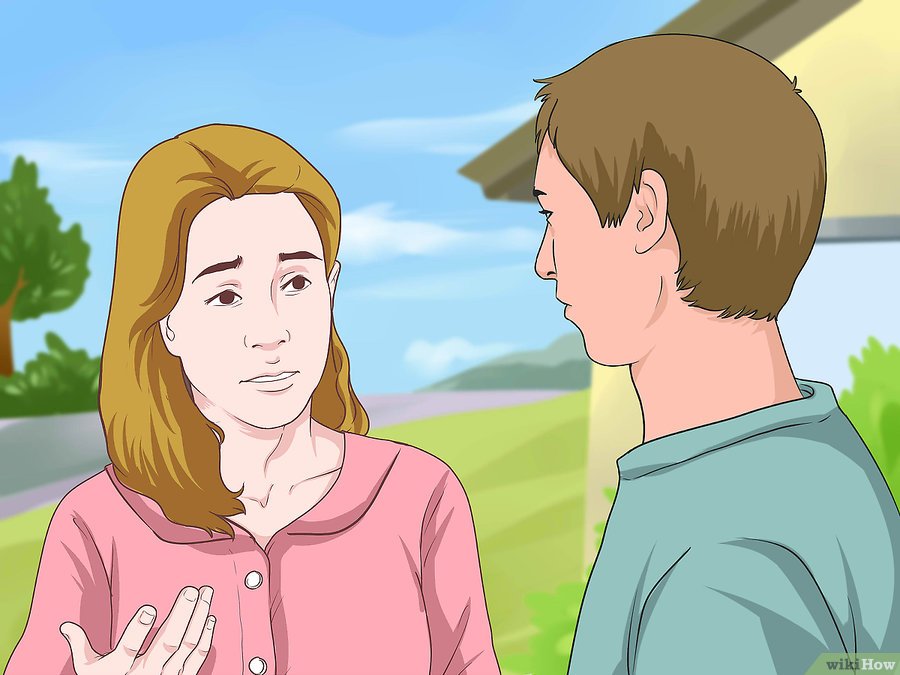 17/01/2020
43
Come capire gli adolescenti maschi
Nei casi più gravi, chiedi aiuto a un esperto
Gli adolescenti possono soffrire di problemi come depressione, ansia e altri stati emotivi alterati. Anche se gli sbalzi d'umore moderati sono normali, se un ragazzo ti sembra molto infelice o arrabbiato, dovresti chiedere aiuto a uno psicologo. I segnali di avvertimento di un disturbo mentale includono:
Difficoltà di concentrazione
Improvviso calo dei voti
Perdita o aumento di peso
Mancanza di motivazione
Difficoltà a dormire
Fatica
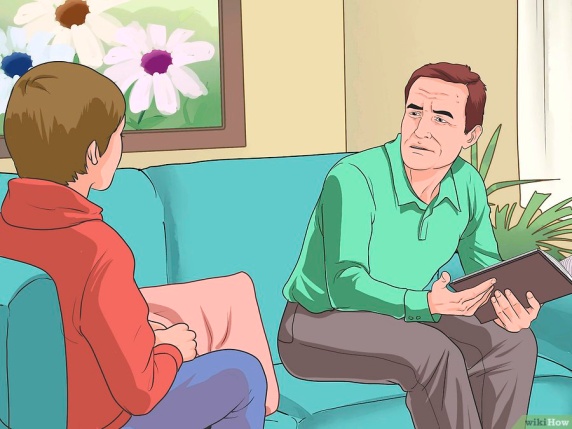 17/01/2020
44
Come capire gli adolescenti maschi
Ultime riflessioni:
Ogni adolescente è diverso e questa è una ricchezza. 
 Tutti maturano con il loro ritmo che va rispettato e non forzato.
 I genitori devono insegnare ai figli a volare e non portarli sempre sulle proprie spalle.
 Gli adolescenti hanno una ricchezza interiore che spesso i genitori e gli adulti non sanno cogliere. Attenzione ai giudizi sommari e alle facili scorciatoie!
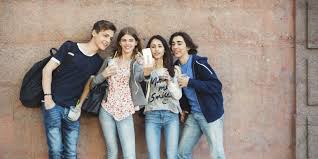 FINE
17/01/2020
45
Confrontiamoci
Molti genitori considerano il figlio adolescente ingestibile e ingovernabile. Ma è proprio così?
I genitori, avvolte, considerano il cambiamento in atto del figlio adolescente come un distacco emotivo da loro che crea dolore e sofferenza. Cosa avviene realmente nella vita dell’adolescente?
Che cosa hanno veramente bisogno gli adolescenti dai genitori in questa delicata fase della vita?
Quali regole e limiti porre nei confronti del figlio adolescente senza venire meno al rispetto della privacy e alla sua libertà?
Come aiutare ed accompagnare i figli adolescenti nel delicato processo educativo della sessualità senza delegare alla pornografia e alla rete questa primaria responsabilità?
17/01/2020
46